Back to School
English 12 
Ms. Amirtash
Aeries Parent Portal
Please be sure to complete ALL 
authorizations and 
verifications on the Aeries 
Parent Portal! 

Keep your email, address, emergency contacts, and phone number updated!!
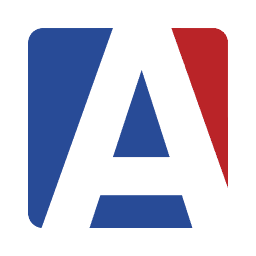 https://aeriesweb.chino.k12.ca.us/Aeries.NET/LoginParent.aspx
Course Objectives
This course is designed to help students become stronger writers, fluent speakers of critical thoughts and ideas, and competent readers. 
To this end, we will emphasize World Literature and several expository writing sources.
Student Behaviors
Be prompt
Be ready to learn when class begins. That means pen and paper out and ready to start work before the tardy bell rings, otherwise, the student will be marked tardy.
Be prepared
Have materials with you and know due dates.
Be a polite and positive participant
Speak in a normal tone of voice, and listen attentively.
I should not see or hear gum.
Be productive
Turn in work on time, and always do your work thoughtfully and carefully.

NO CELL PHONES, earbuds, or hats unless instructed otherwise. They will be confiscated.
Hats, Caps, & Head Coverings Policy
Hats, caps, and other head coverings shall not be worn indoors, unless they are worn for religious or medical reasons.
Approved hats may be worn during outside activities for sun protection.
Electronics Policy
Any personal electronic device may be used before school begins and after the regular school day ends or during the lunch period when outside. The device shall not be used during class as a camera, calculator, and/or for email or text messaging and shall be turned off during class time and at any other time as directed by a school employee. The device may only be used for academic purposes with staff approval and shall not disrupt the education program or school activity.
Hats and Electronic Policy
Responsibility for Coursework
Bring notebook, textbook, planner, and appropriate writing tools to class.
Know due dates, and submit all coursework on time.
All assignments are posted on Google Classroom. All student are expected to complete their work on time.
Please sign up for our classroom’s “Remind” text messaging. Periods 1-5 text @msamirta
Policies
No late work will be accepted. Under very specific circumstances you might be allowed to submit an assignment late accompanied by a letter of explanation by a parent or guardian. Late work will only receive partial credit based on how late it is.
All rules enumerated in the Student Handbook will be enforced.
I do not offer extra credit. Take advantage of the few opportunities that may come up.
Absences
       -In case of absence, log on to Google Classroom to see 	what work you missed.
-Double check the assignments with a team members or 	a classmate.
-Assignments due during your absence will have a one-	day grace period for everyday absent.
I do not grade emails. Please make sure you submit your assignment in the manner requested. assignments will be submitted to Turnitin.com, Flipgrid, Google Classroom, Kami, or Savvas. Emails will only ensure that your assignment is not late.
I will email grades regularly.
Grading
Quizzes in all categories including essays- 50%
Homework/Classwork – 30%
Vocabuary homework – 10%
Vocabulary Quiz – 10%
includes being on time,
Our Grading Scale
90-100% 	= A
80-89% 	= B
70-79% 	= C
60-69% 	= D
Below 60% 	= F
Interventions
I will be available to help students promptly after school.
Please check grades online and don’t hesitate to email me any questions you may have.
Our new Gradebook allows for parents to check grades in real time. Please do so regularly.
Please check grades for accuracy regularly.